LEY DE CATASTRO
LEY 6437
CONSTITUCION DEL ESTADO PARCELARIO

TALLER N° 1

- 23/24/30 . 11 . 2022 y 07 . 12 . 2022 -
TEMAS DEL TALLER
MARCO NORMATIVO
CIRCUITO COMPLETO
CASO TESTIGO 1 Y 2
CERTIFICADO
TEMAS DEL TALLER-MARO NORMATIVO
DISPO N° 299
LEY 6437
TÍTULO 7: CONSTITUCIÓN Y VERIFICACIÓN DEL ESTADO PARCELARIO

El estado parcelario deberá ser determinado para los siguientes tipos de objetos territoriales legales parcelarios: 

Parcelas. 
Derecho real de superficie. 

28.Constitución del Estado Parcelario en forma simultánea al registro de Mensura

29 Documentación para el Registro de la Constitución del Estado Parcelario 
	29.1.1 Constitución de estado parcelario por el Registro de 	una Mensura:

	29.1.2 Constitución mediante trámite de constitución de 	estado parcelario

29.2 Formularios de Avalúo y Formulario Resumen 
29.3 Formulario técnico de Mensura
29.4 Formulario técnico de datos dominiales
TÍTULO 5. ESTADO PARCELARIO, CONSTITUCIÓN Y VERIFICACIÓN

Art. 52.- Verificación de la Subsistencia. 

Dos (2) años para baldíos; 

Seis (6) años para edificados; 

Seis (6) años para las Unidades Funcionales de los edificios divididos en Propiedad Horizontal que posean superficie descubierta o se encuentren en el último piso. 

Art. 53.- Certificado del Estado Parcelario. 

La vigencia del estado parcelario se acredita con el Certificado del Estado Parcelario otorgado por el Organismo Catastral, a petición de la parte interesada.
La estructura y elementos que componen el Certificado del Estado Parcelario se determinan en los Reglamentos Técnicos.
TEMAS DEL TALLER-ELEMENTOS DEL TRAMITE
PROFESIONAL
CATASTRO
INFORME DE DOMINIO
ENCOMIENDA PROFESIONAL
PAGOS
CERTIFICADO DE EMPADRONAMIENTO AGIP
DXF DE MANZANA GEORREFERENCIADO.
DOCUMENTACION CATASTRAL
PLANOS DE MENSURA Y MH
PLANOS DE CATASTRO
PLANOS DE OBRA
OTROS DATOS.
INCORPORACION A LAS BASES DE DATOS CATASTRALES MULTIFINALITARIAS.
CERTIFICADO DE CONSTITUCION DEL ESTADO PARCELARIO.
FORMULARIO DE MENSURA
FORMULARIO DE DATOS DOMINIALES
FORMULARIO DE AVALUO
FORMULARIO DE RESUMEN
CROQUIS DE PARCELA
ARCHIVO DE RELEVAMIENTO DXF
FOTO FACHADA
CIRCUITO COMPLETO
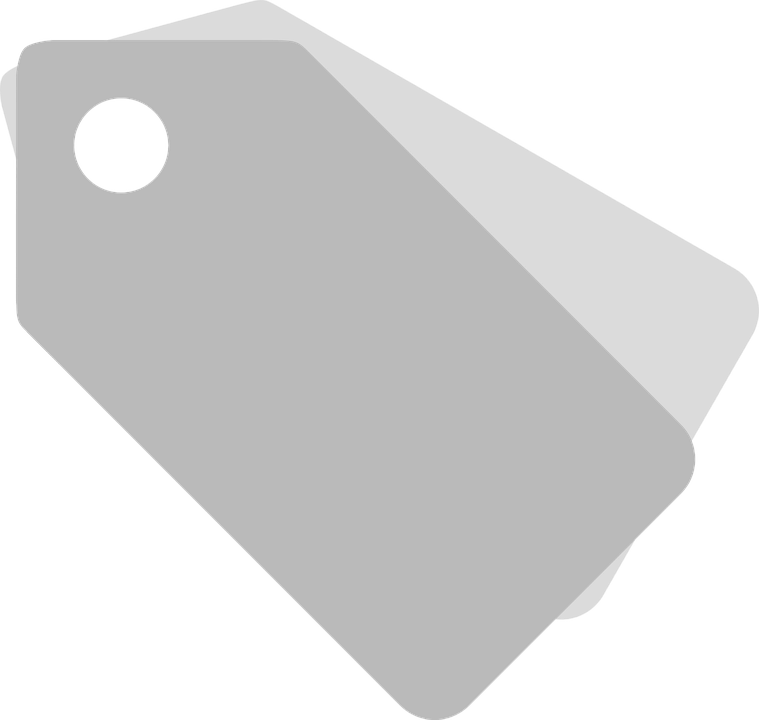 PORTAL AUTENTICIDAD
https://www.buenosaires.gob.ar/portal-autenticidad
 CIUDAD 3D
https://www.google.com/search?client=firefox-b-d&q=ciudad+3d
FIN
SUP DETECTADA
SUPERA%
AGIP
3 Paso
VALIDACION Y CONFECCION DEL CERTIFICADO
AGIP-CPA-
RPI-PAGO-DXF
1 Paso
CARGA DE
 DATOS
TREA PROFESIONAL
DE CAMPO Y GABINETE
2 Paso
INICIA TAD
ENTREGA DE ANTECEDENTES Y FORMULARIOS A CARGAR
ADMISIBILIDAD
TÍTULO 5 CEP
CONSTITUCIÓN LÍNEA DE TIEMPO DEL TRÁMITE
ENVÍO ANTECEDENTES
CARATULACIÓN
CARGA DOCUMENTACIÓN
ENVÍO INFO
A AGIP
REGISTRO 
CEP
Emisión y notificación del Certificado de estado Parcelario
Si existen diferencias con lo empadronado
1 - Ficha Parc.2- Plano índice3- Perímetro4- Planos Mensura
5-  Planos de Obra
1 - Croquis Parcela (.pdf) y foto fachada (pdf)2- Relevamiento (dxf)3- Forms. de valuación (pdf)*4- Form Resumen (TAD)*
5- Form Dominial ( TAD)
6- Form Mensura (TAD)
*3 y 4 en caso de que haya construcciones no declaradas que excedan la tolerancia
1 - Informe dominio2- Encomienda3 - Cert. Empadron.
4 - Comp. Pago
CASO TESTIGO
PARCELA
CONSTITUCION DEL ESTADO PARCELARIO TALLER N° 1- 23 . 11 . 22 -
PARCELA 064-012-013 LARRAYA 3238
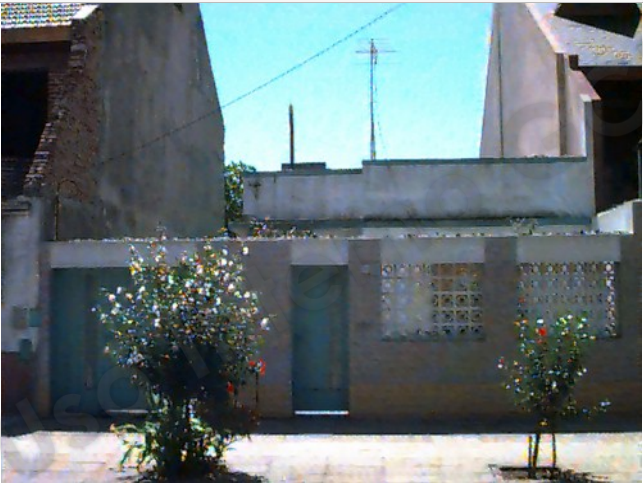 CASA sin modificación desde 1985.


Certificado de empadronamiento 
= 
superficie relevada

Plano de Obra con superficie declarada
AGIP Certificado Empadronamiento https://autogestion.agip.gob.ar/cuit/infoagip
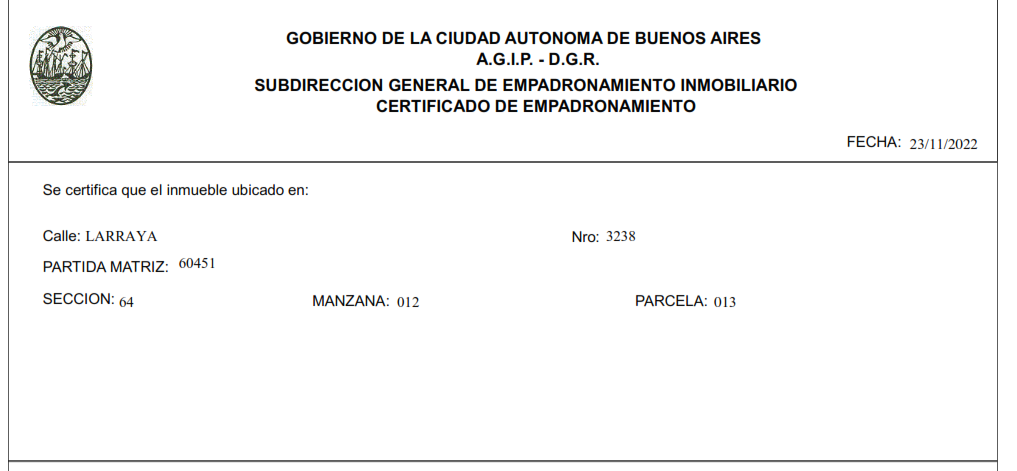 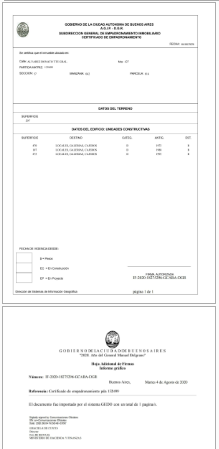 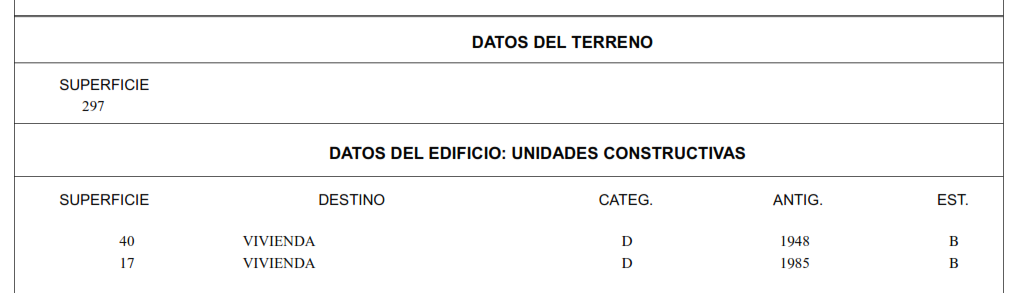 DOMINIO
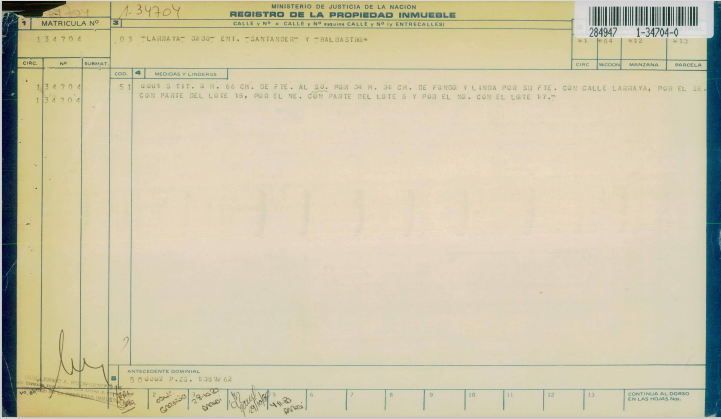 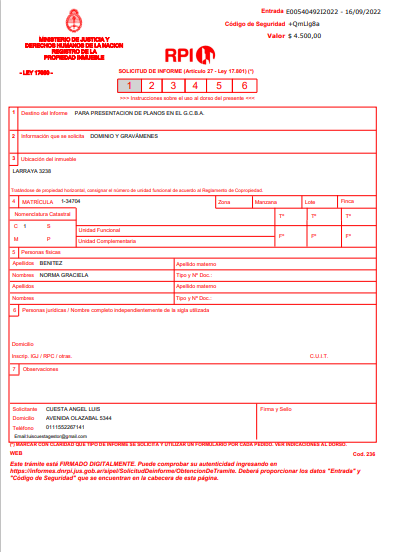 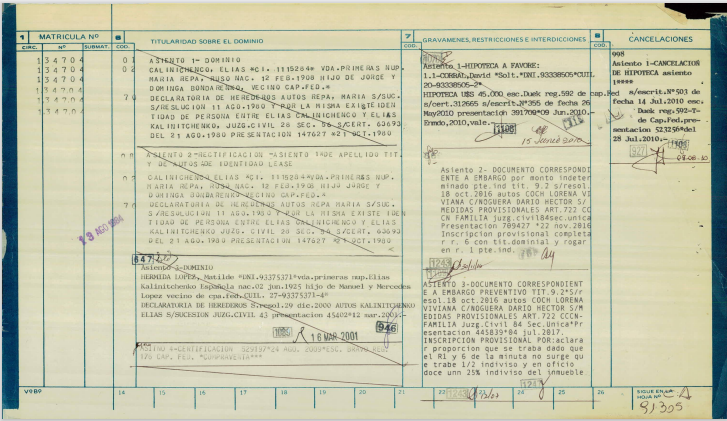 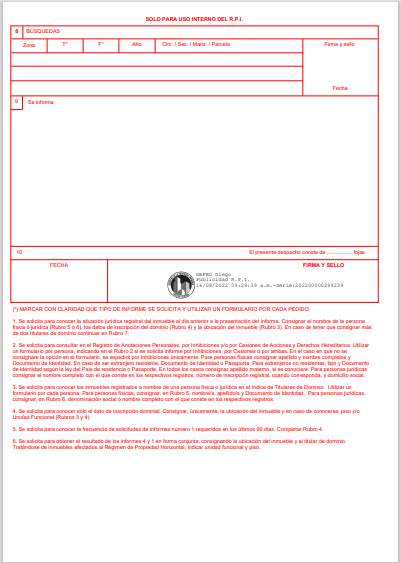 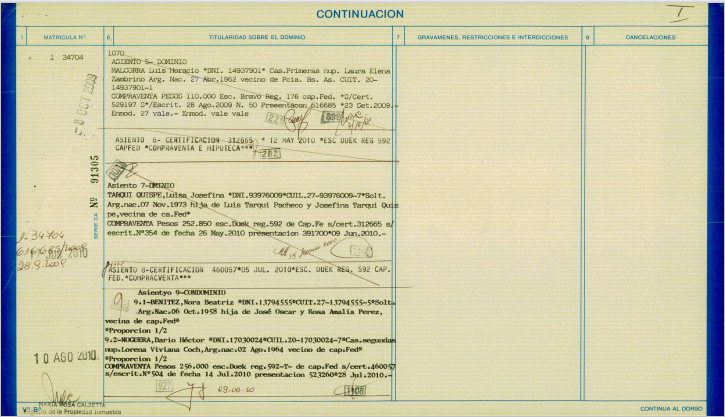 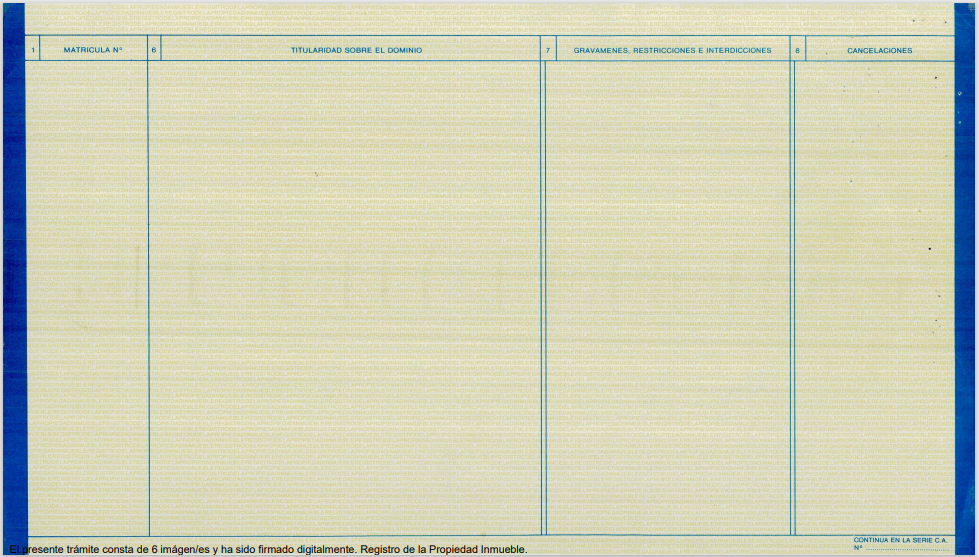 DOMINIO
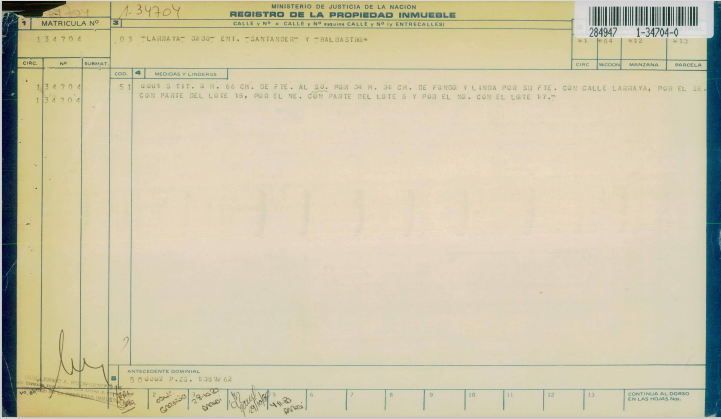 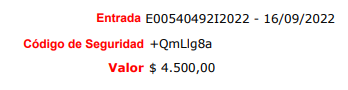 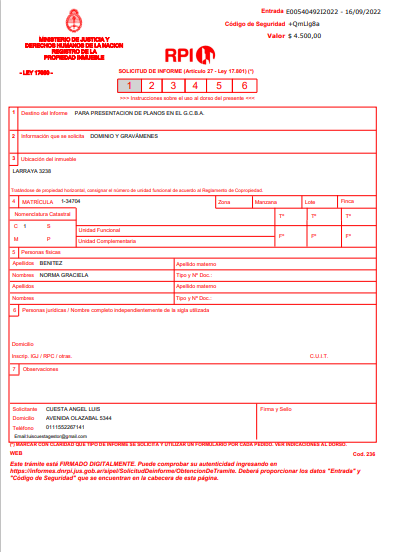 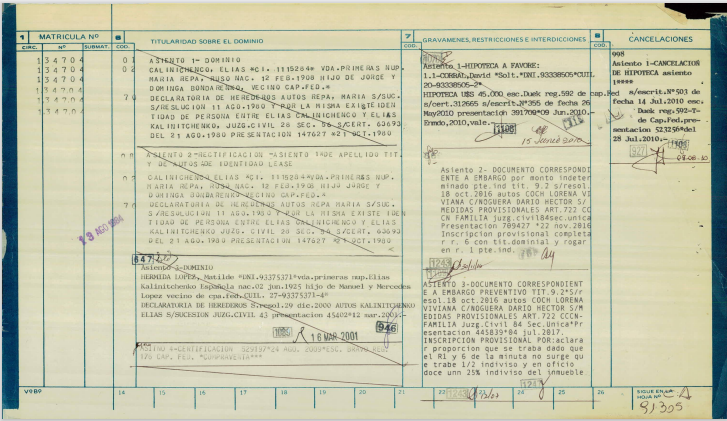 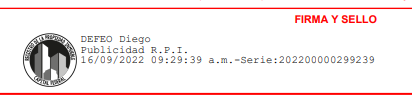 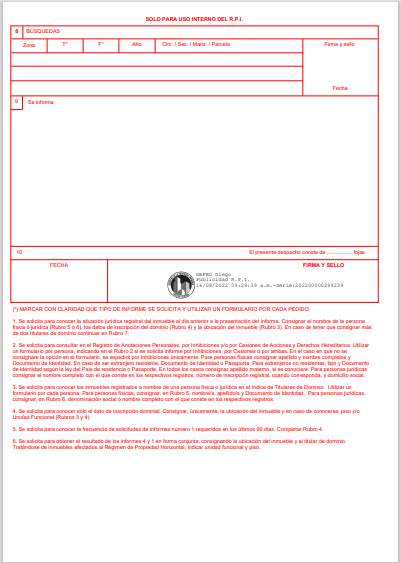 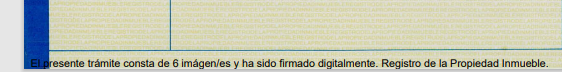 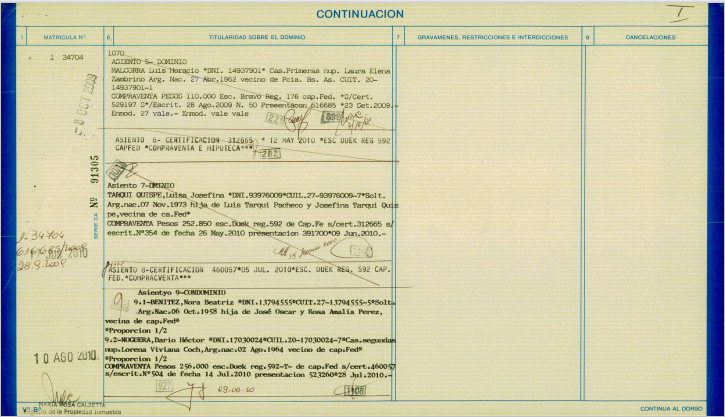 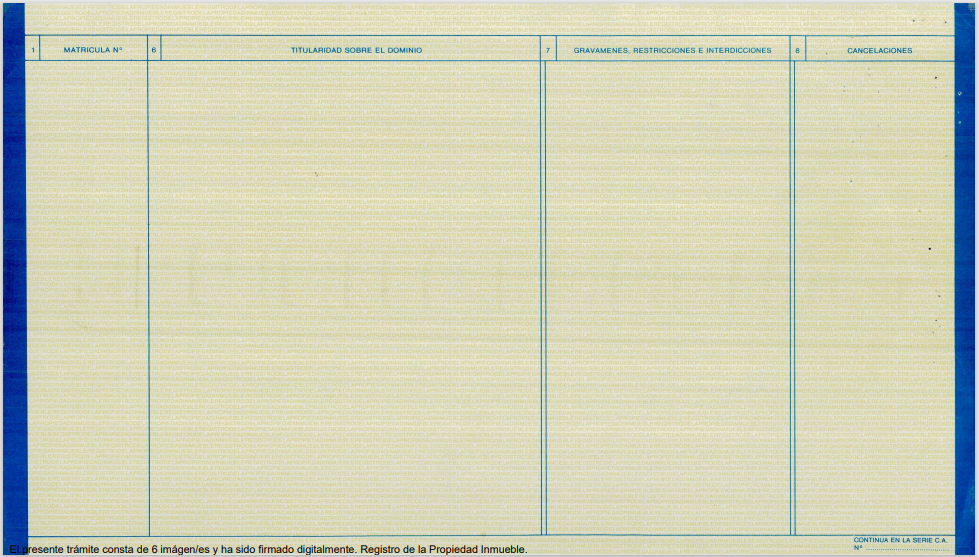 Verificar veracidad y validez de un Tramite: https://informes.dnrpi.jus.gob.ar/sipel/SolicitudDeinforme/ObtencionDeTramite
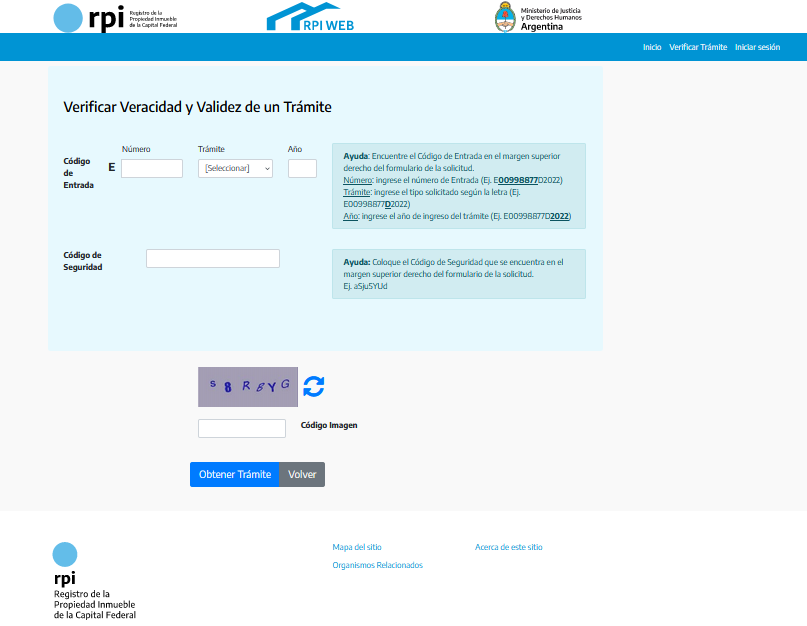 OTROS INSUMOS DEL TRÁMITE
Hasta que lo proporcione Ciudad 3D lo tienen disponible en una mail a la matricula de enero 2022
Autoliquidador
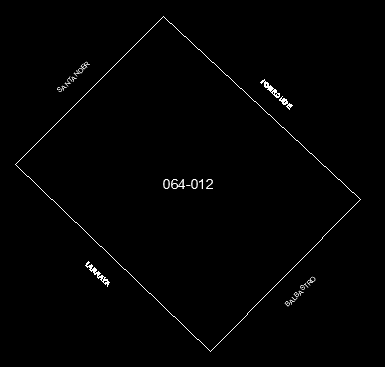 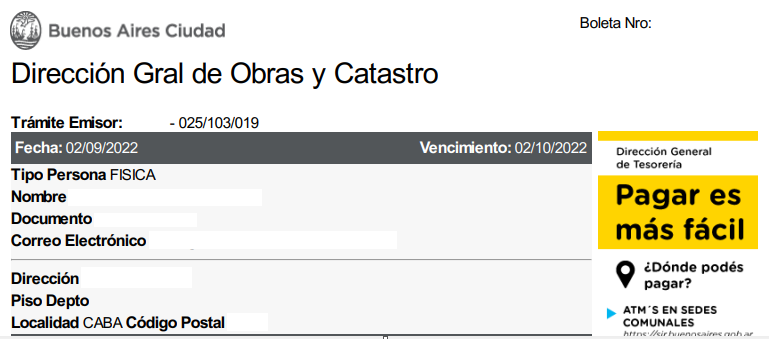 Consejo
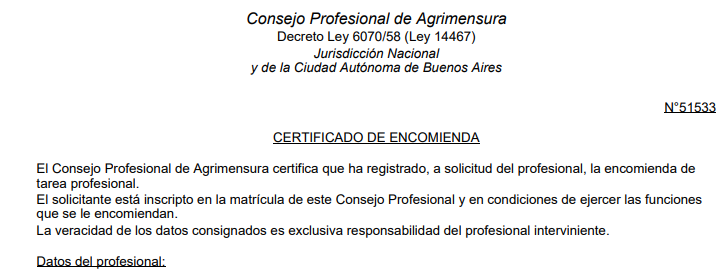 TRÁMITE
CONSTITUCIÓN LÍNEA DE TIEMPO DEL TRÁMITE
ENVÍO ANTECEDENTES
CARATULACIÓN
CARGA DOCUMENTACIÓN
ENVÍO INFO
A AGIP
REGISTRO 
CEP
Emisión y notificación del Certificado de estado Parcelario
Si existen diferencias con lo empadronado
1 - Ficha Parc.2- Plano índice3- Perímetro4- Planos Mensura
5-  Planos de Obra
1 - Croquis Parcela (.pdf) y foto fachada (pdf)2- Relevamiento (dxf)3- Forms. de valuación (pdf)*4- Form Resumen (TAD)*
5- Form Dominial ( TAD)
6- Form Mensura (TAD)
*3 y 4 en caso de que haya construcciones no declaradas que excedan la tolerancia
1 - Informe dominio2- Encomienda3 - Cert. Empadron.
4 - Comp. Pago
INICIA TAD: CONSTITUCION DE ESTADO PARCELARIO
con los 4 documentos y SMP se inicia el expediente
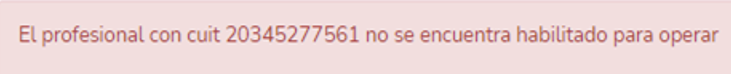 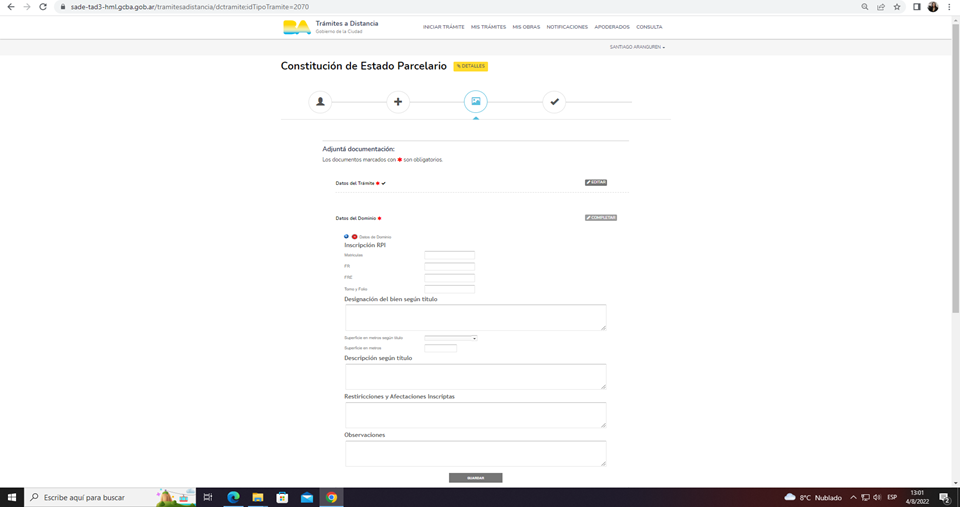 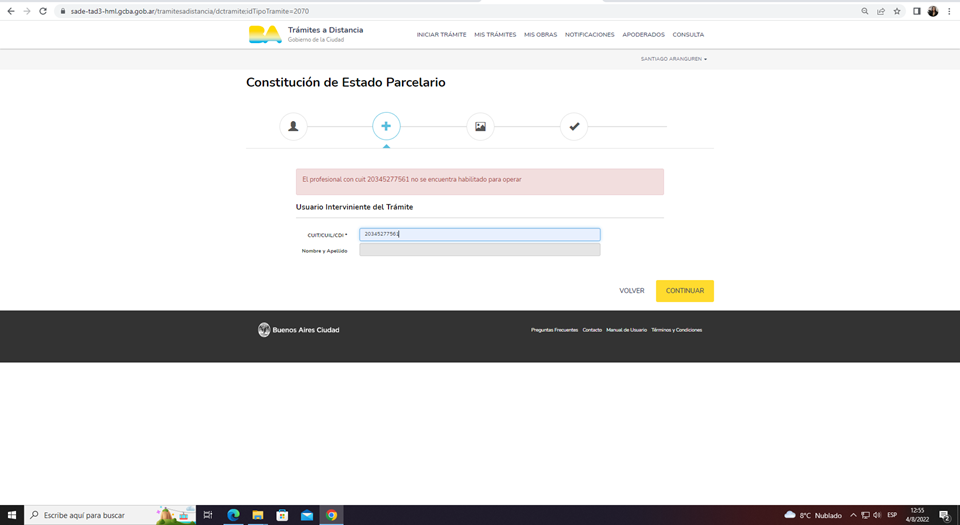 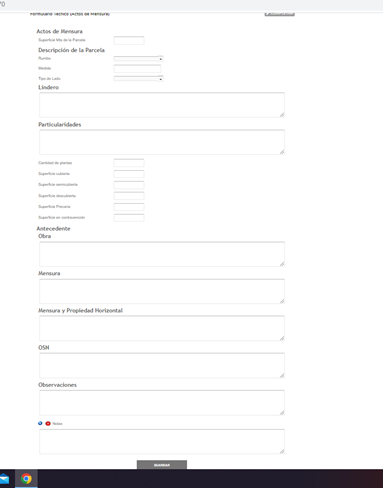 Los datos del formulario no son obligatorios, aún no se conocen y no se cargan al iniciar el trámite.
1 - Informe dominio2- Encomienda3- Cert. Empadron.
4- Comp. Pago
EX-2023-00000001-GCABA-DGROC
SMP
CATASTRO:ADMISIBILIDAD
RT: 11.1. Documentación Obligatoria 
a) Formulario de Datos del Trámite solicitado en la plataforma TAD; 
b) Informe de Dominio vigente (90 días hábiles desde que se expide el Registro de la Propiedad Inmueble); 
c) Encomienda profesional vigente al momento de presentación del trámite; 
d) Boleta y comprobante de pago de Derechos según Código Fiscal y Ley Tarifaria vigente; 
e) Certificado de Empadronamiento Inmobiliario (Expedido por la Agencia Gubernamental de Ingresos Públicos - AGIP)
Admisibilidad verifica que se encuentren los documentos correspondientes, correctamente escaneados, que el dominio esté vigente con 90 dias hábiles y que la documentación presentada corresponda a la parcela caratulada.
TRÁMITE
CONSTITUCIÓN LÍNEA DE TIEMPO DEL TRÁMITE
ENVÍO ANTECEDENTES
CARATULACIÓN
CARGA DOCUMENTACIÓN
ENVÍO INFO
A AGIP
REGISTRO 
CEP
Emisión y notificación del Certificado de estado Parcelario
Si existen diferencias con lo empadronado
1 - Ficha Parc.2- Plano índice3- Perímetro4- Planos Mensura
5-  Planos de Obra
1 - Croquis Parcela (.pdf) y foto fachada (pdf)2- Relevamiento (dxf)3- Forms. de valuación (pdf)*4- Form Resumen (TAD)*
5- Form Dominial ( TAD)
6- Form Mensura (TAD)
*3 y 4 en caso de que haya construcciones no declaradas que excedan la tolerancia
1 - Informe dominio2- Encomienda3 - Cert. Empadron.
4 - Comp. Pago
CATASTRO:ANTECEDENTES
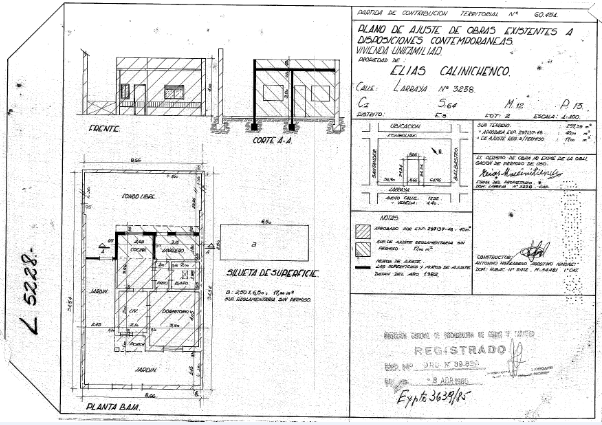 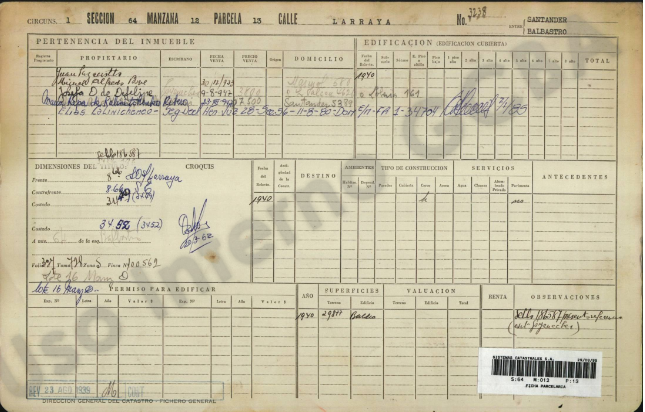 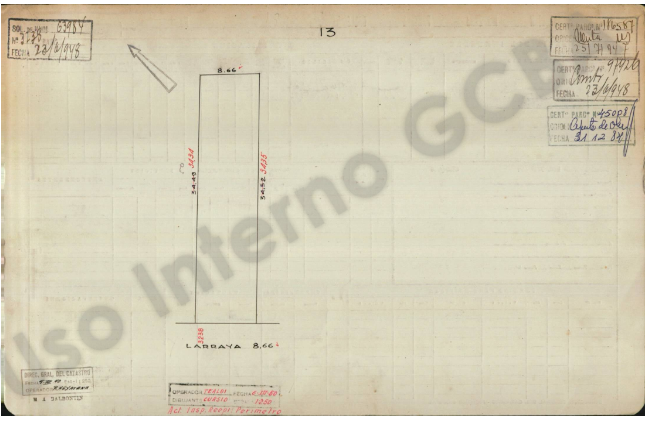 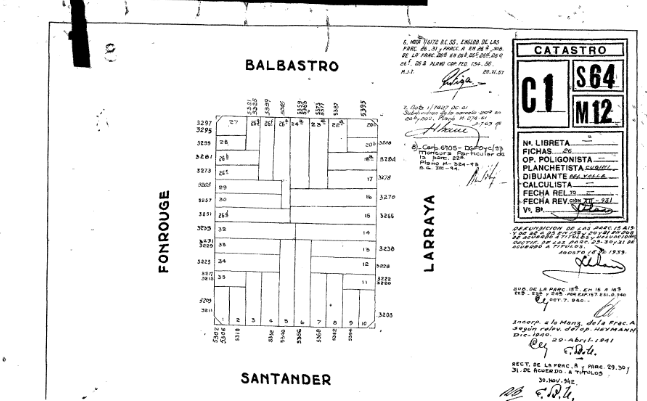 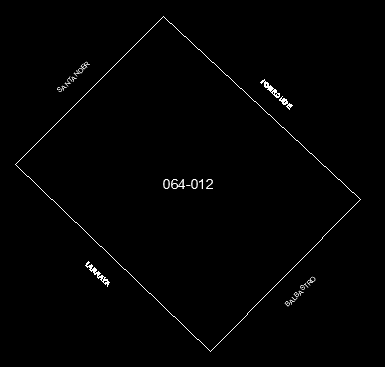 DXF Georreferenciado ya lo tienen
CATASTRO: SUBSANA Y NOTIFICA
Incorporan los documentos GEDO con los antecedentes
al expediente
Formularios a cargar (3)
Archivos a incorporar (3)
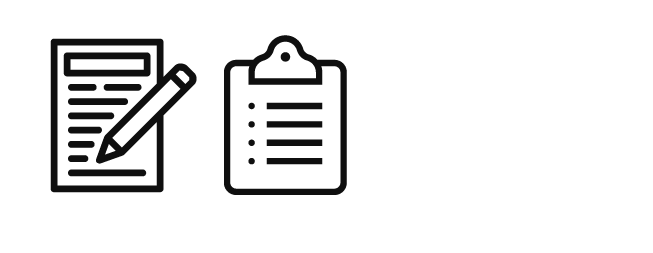 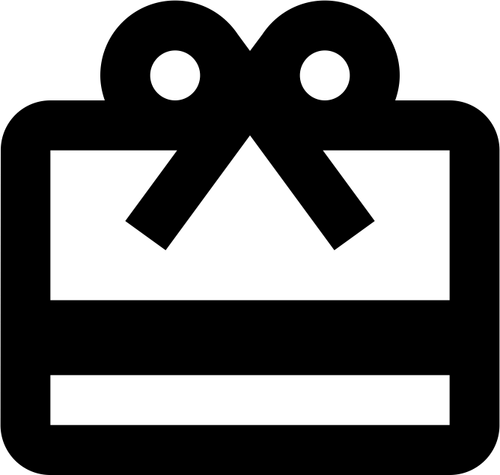 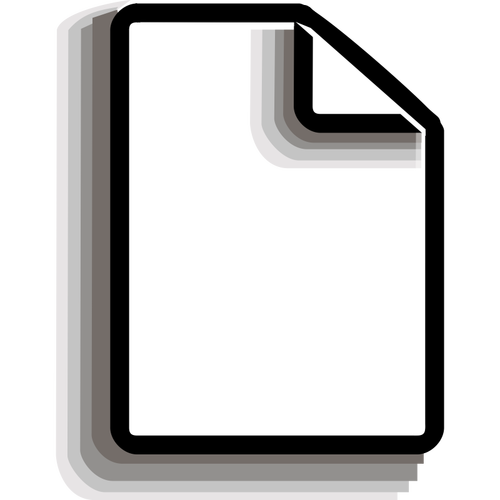 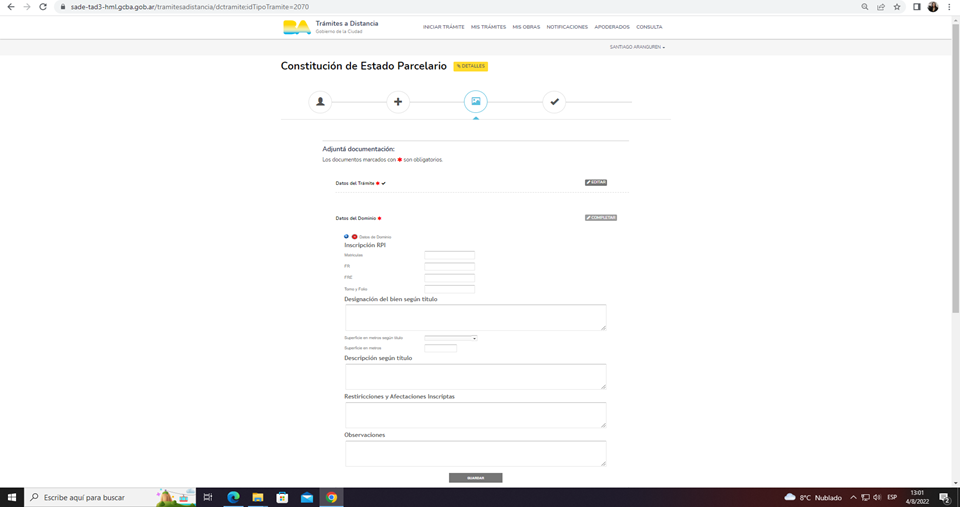 1 - Ficha Parc.2- Plano índice3- Perímetro4- Planos Mensura
5-  Planos de Obra
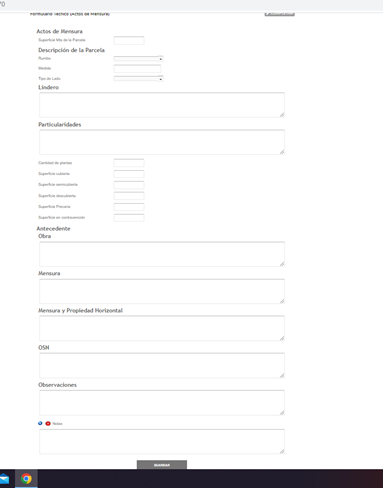 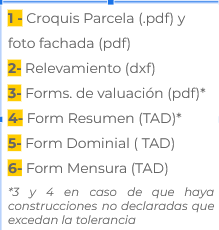 PROFESIONAL: CAMPO, GABINETE Y COMPLETA CAMPOS TAD
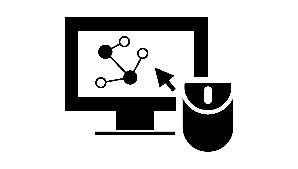 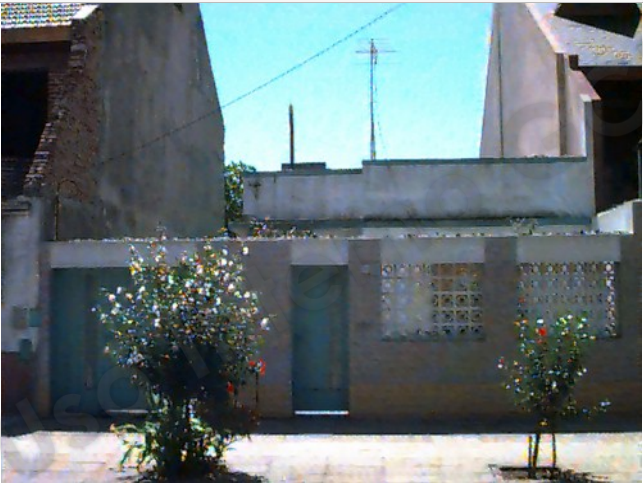 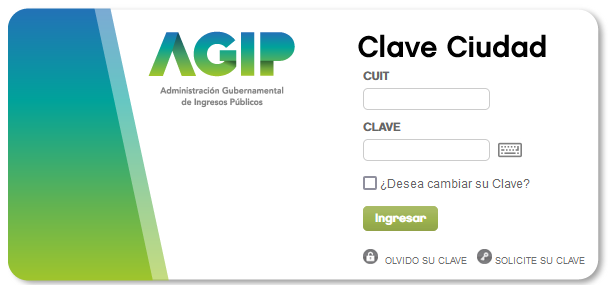 TRÁMITE
CONSTITUCIÓN LÍNEA DE TIEMPO DEL TRÁMITE
ENVÍO ANTECEDENTES
CARATULACIÓN
CARGA DOCUMENTACIÓN
ENVÍO INFO
A AGIP
REGISTRO 
CEP
Emisión y notificación del Certificado de estado Parcelario
Si existen diferencias con lo empadronado
1 - Ficha Parc.2- Plano índice3- Perímetro4- Planos Mensura
5-  Planos de Obra
1 - Croquis Parcela (.pdf) y foto fachada2- Relevamiento (dxf)3- Forms. de valuación (pdf)*4- Form Resumen (TAD)*
5- Form Dominial ( TAD)
6- Form Mensura (TAD)
*3 y 4 en caso de que haya construcciones no declaradas que excedan la tolerancia
1 - Informe dominio2- Encomienda3 - Cert. Empadron.
4 - Comp. Pago
FORMULARIO TAD
FORMATO DEL DATO A INGRESAR
*
*
Datos de Dominio
D O M I N I O
RT: 29.4 Formulario técnico de datos dominiales
1-34704
-
+
Datos de Inscripción
Inscripción RPI
Descripción según titulo
Matriculas
Descripción según titulo
*
Superficie (m2)
Tomo y Folio
Superficie indicada en Titulo
Designación del bien según titulo
*
Calculada
Restricciones y Afectaciones Inscriptas
SI/NO
TM:728-FL:359-ZN:S-FC:562
LOTE 16 de la Manzana D
Servidumbres/expropiaciones/ etc. copiar del informe en Mayúsculas y minúsculas. 
Nunca en MAYUSCULAS.
Observaciones
Solo en casos relevantes
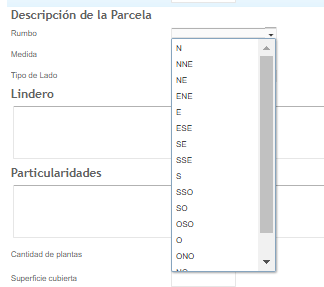 FORMULARIO TAD
FORMATO DEL DATO A INGRESAR
*
Actos de Mensura
-
+
312.97
Superficie de la parcela (m2)
Descripción de la parcela
N, NO, NNO, NOO, etc.
Rumbo del Lado
10.12m
Medida del Lado
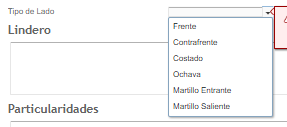 Frente, costado, fondo .
M E N S U R A
RT: 29.3 Formulario técnico de Mensura
Tipo de Lado
002, 058-025-001.
Parcela lindera por lado
Particularidades
Afectaciones, Restricciones de la parcela registradas en catastro
BALDIO
Datos del Edificio
NO
1 (Todas las plantas contado SS+PB+P1+P2+…)
Cantidad de plantas
52.26
es menor al 5% por tratarse de sup inf a 500m2 no presenta  formularios de avalúo ni formulario resumen..
Superficie cubierta total
2.40
Superficie semicubierta total
258.31
Superficie descubierta total
Superficie precaria total
0.00
Superficie en contravención total
0.00
-
+
FORMULARIO TAD
FORMATO DEL DATO A INGRESAR
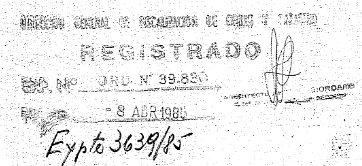 Antecedentes
Obra
EX-1985-3639-GCABA-DGROC
Mensura
M-NÚMERO-AÑO (4 dígitos) /MH-NÚMERO-AÑO (4 dígitos) /CFNÚMERO-AÑO (4dígitos) /CFH-NÚMERO-AÑO (4 dígitos)
Mensura y Propiedad Horizontal
OSN
Solicitud-1921-1450-OSN
M E N S U R A
RT: 29.3 Formulario técnico de Mensura
NOTAS
Nota 1
RT:32.  Notas
Foto Fachada
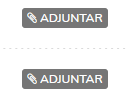 Plano de parcela pdf
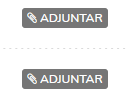 Plano de parcela dxf
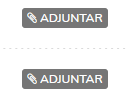 Formulario de avalúo pdf
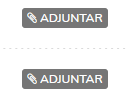 -
+
TRÁMITE
CONSTITUCIÓN LÍNEA DE TIEMPO DEL TRÁMITE
ENVÍO ANTECEDENTES
CARATULACIÓN
CARGA DOCUMENTACIÓN
ENVÍO INFO
A AGIP
REGISTRO 
CEP
Emisión y notificación del Certificado de estado Parcelario
Si existen diferencias con lo empadronado
1 - Ficha Parc.2- Plano índice3- Perímetro4- Planos Mensura
5-  Planos de Obra
1 - Croquis Parcela (.pdf) y foto fachada2- Relevamiento (dxf)3- Forms. de valuación (pdf)*4- Form Resumen (TAD)*
5- Form Dominial ( TAD)
6- Form Mensura (TAD)
*3 y 4 en caso de que haya construcciones no declaradas que excedan la tolerancia
1 - Informe dominio2- Encomienda3 - Cert. Empadron.
4 - Comp. Pago
TÍTULO 5 CEP
EL TRÁMITE TAD
Formulario datos de DOMINIO
Formulario Tecnico (Actos de Mensura)
Formulario valuatorios resultante
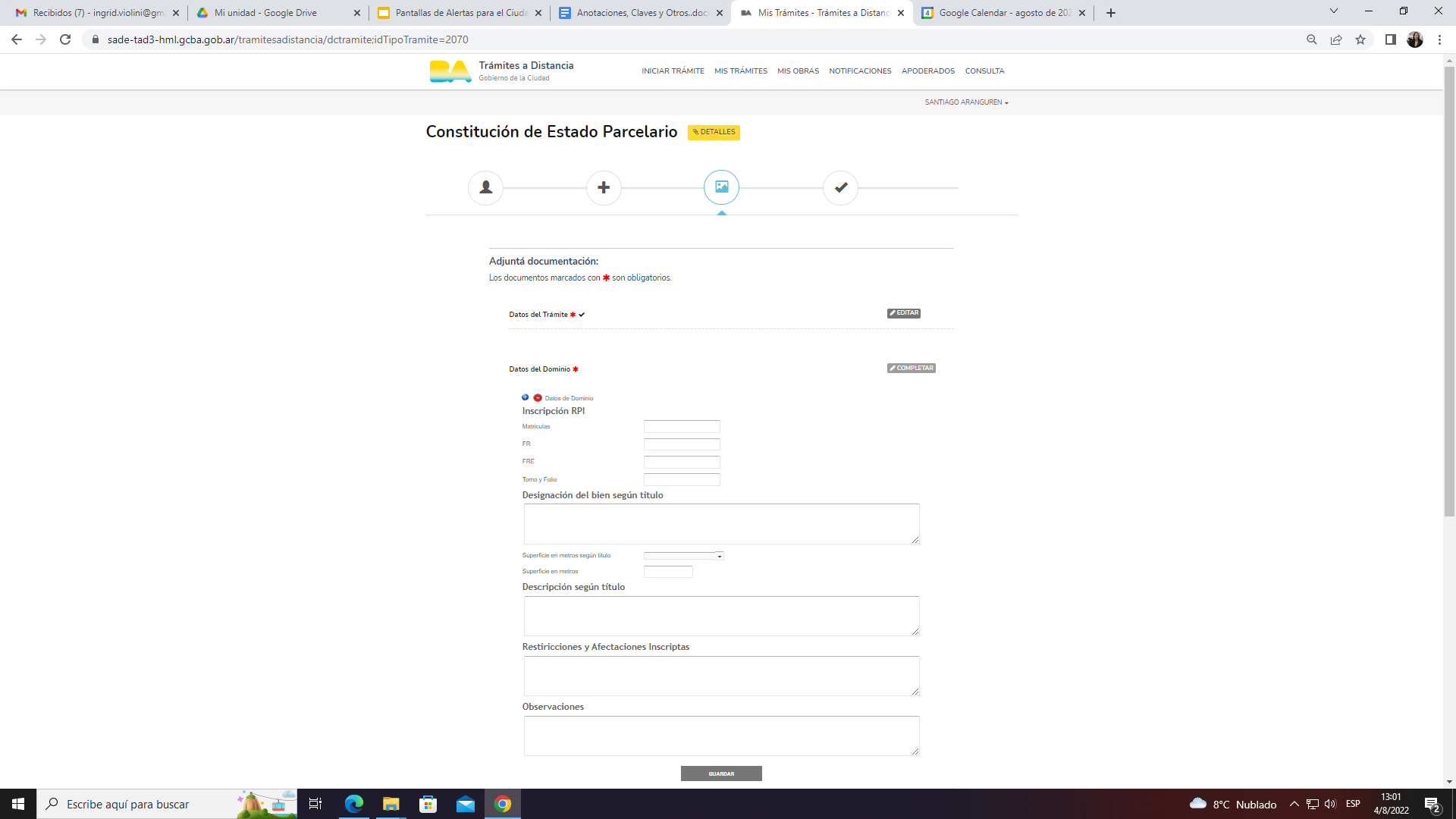 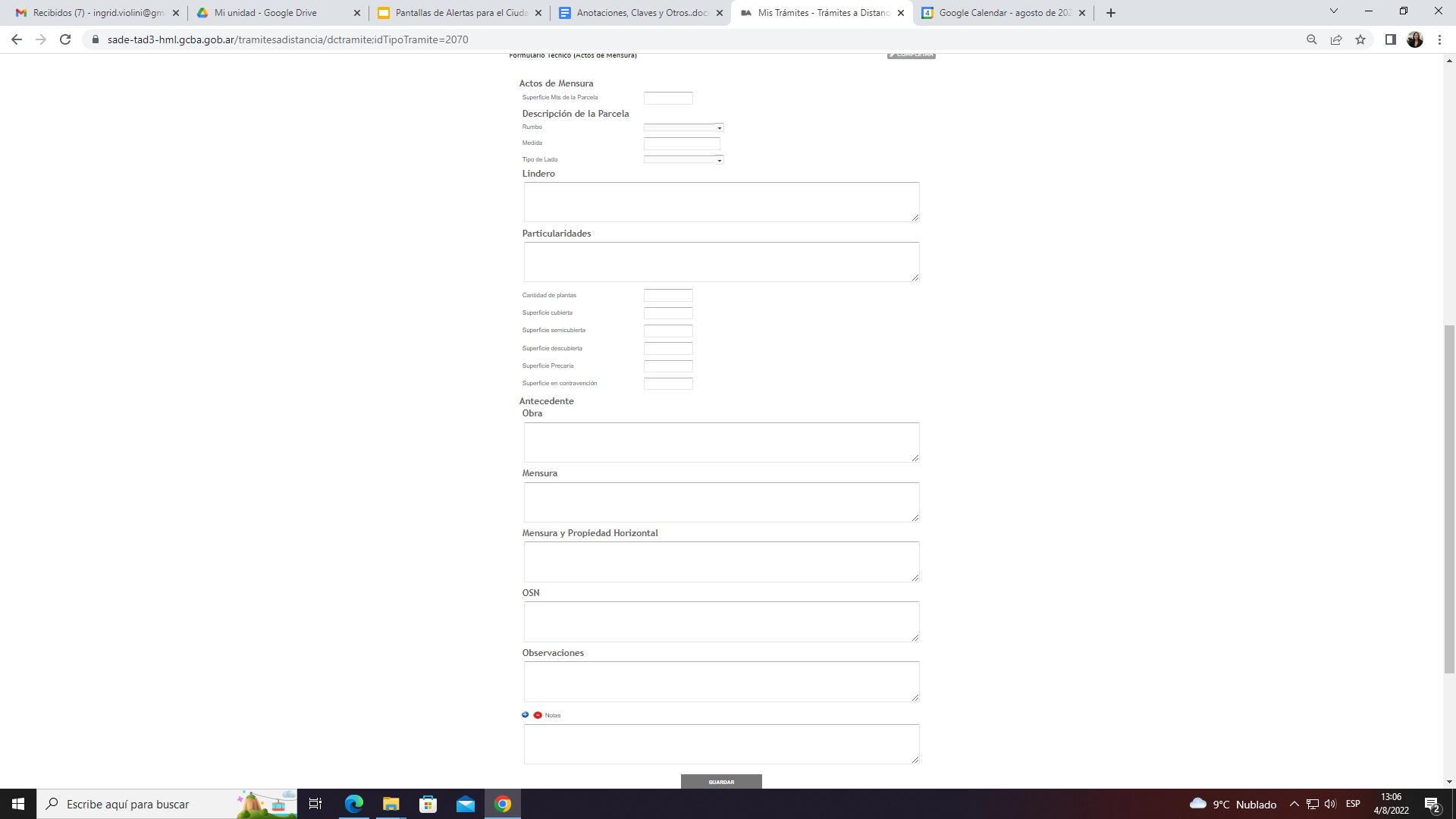 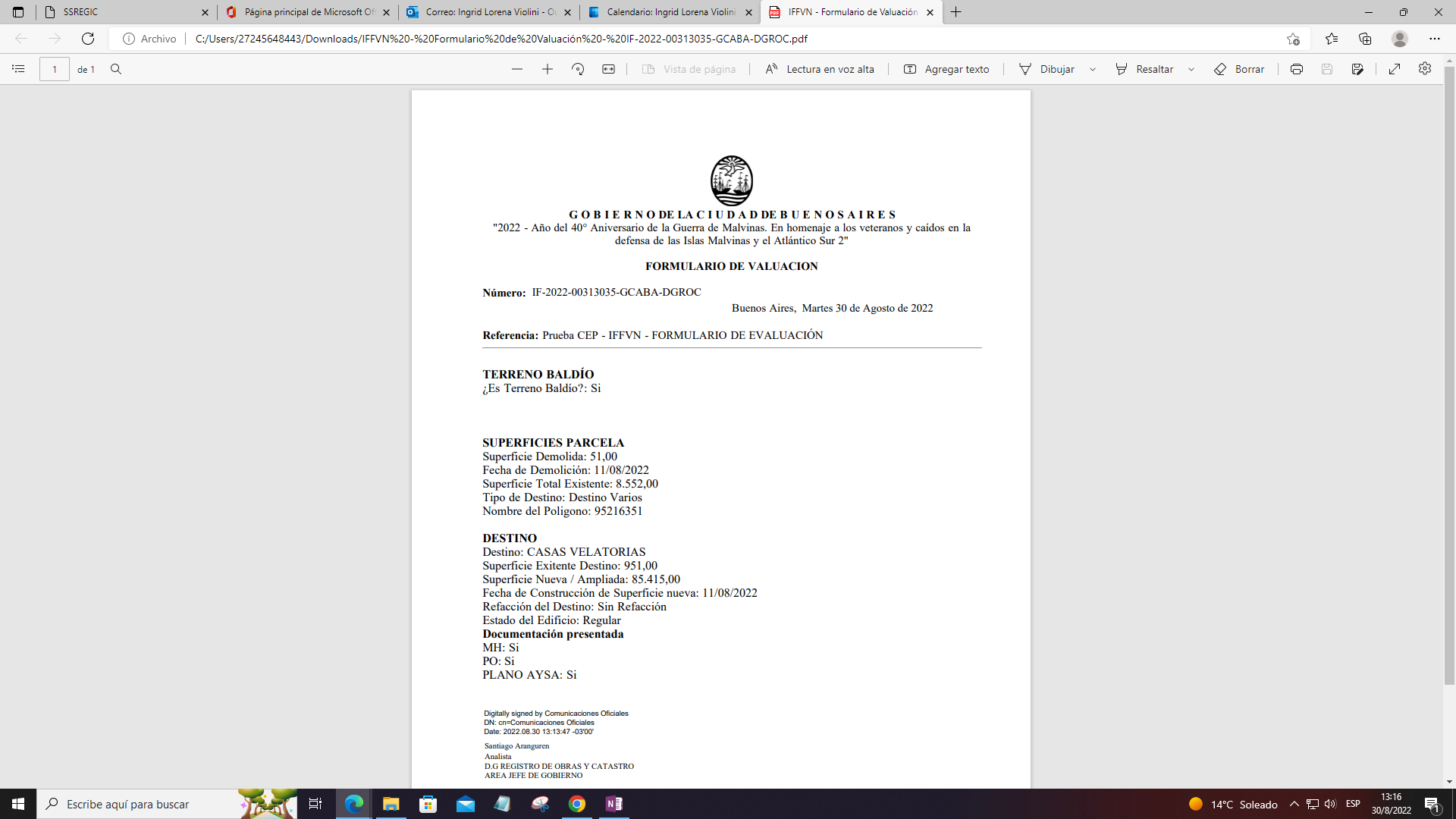 CATASTRO: REGISTRA Y NOTIFICA
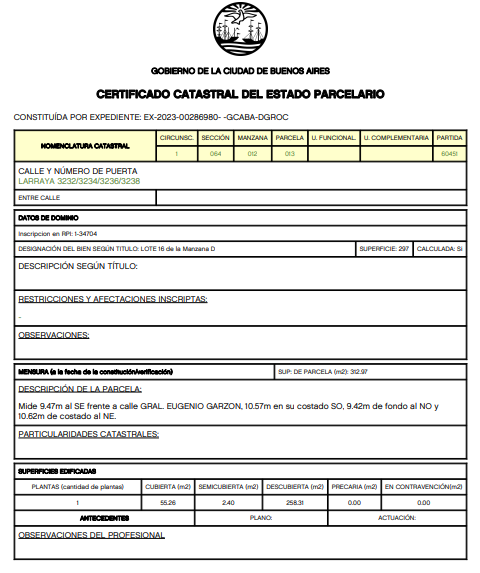 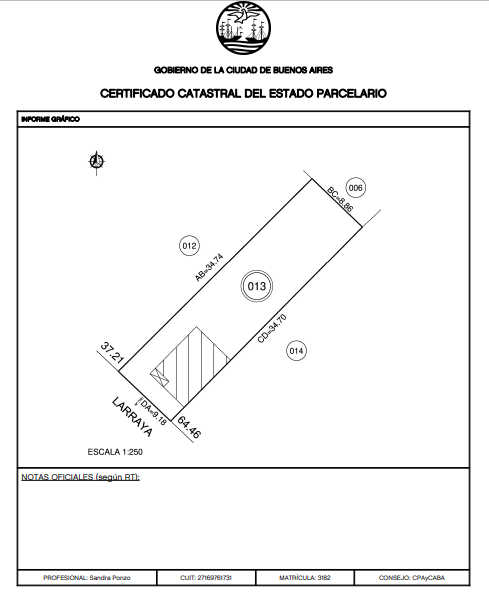 >
CONVERSEMOS 
OBSERVACIONES GRALES
PARCELA 064-012-013 LARRAYA 3238
Duplex CASA sin planos.


Certificado de empadronamiento 
>
superficie relevada

Solo Aviso de Obra
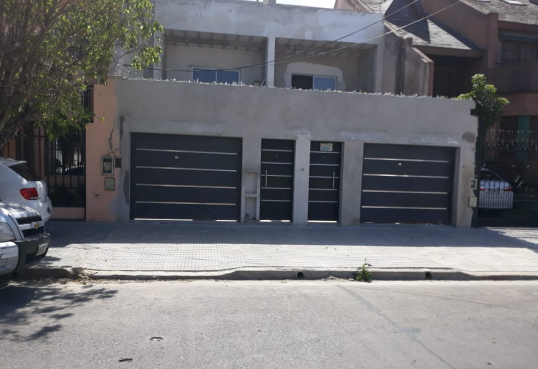 TRÁMITE
CONSTITUCIÓN LÍNEA DE TIEMPO DEL TRÁMITE
ENVÍO ANTECEDENTES
CARATULACIÓN
CARGA DOCUMENTACIÓN
ENVÍO INFO
A AGIP
REGISTRO 
CEP
Emisión y notificación del Certificado de estado Parcelario
Si existen diferencias con lo empadronado
1 - Ficha Parc.2- Plano índice3- Perímetro4- Planos Mensura
5-  Planos de Obra
1 - Croquis Parcela (.pdf) y foto fachada (pdf)2- Relevamiento (dxf)3- Forms. de valuación (pdf)*4- Form Resumen (TAD)*
5- Form Dominial ( TAD)
6- Form Mensura (TAD)
*3 y 4 en caso de que haya construcciones no declaradas que excedan la tolerancia
1 - Informe dominio2- Encomienda3 - Cert. Empadron.
4 - Comp. Pago
INICIA TAD: CONSTITUCION DE ESTADO PARCELARIO
con los 4 documentos y SMP se inicia el expediente
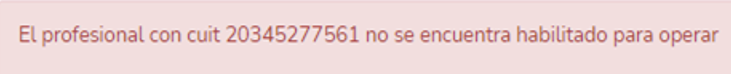 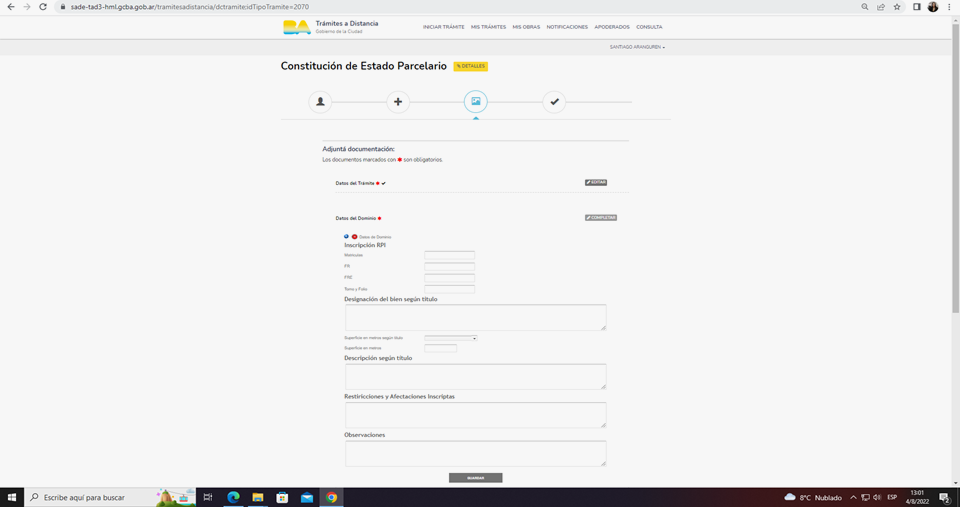 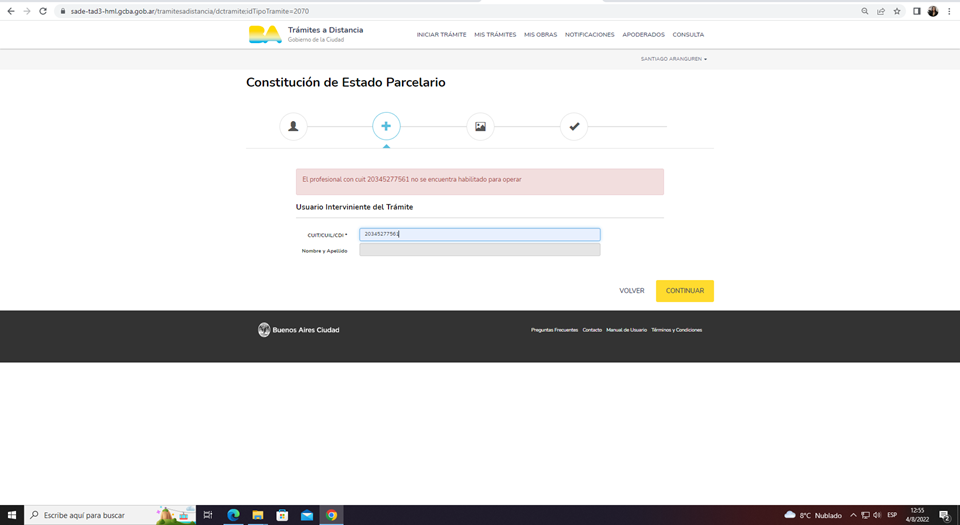 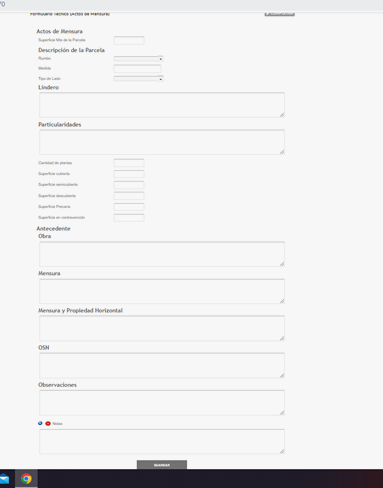 Los datos del formulario no son obligatorios, aún no se conocen y no se cargan al iniciar el trámite.
1 - Informe dominio2- Encomienda3- Cert. Empadron.
4- Comp. Pago
EX-2023-00000002-GCABA-DGROC
SMP
CATASTRO:ADMISIBILIDAD
RT: 11.1. Documentación Obligatoria 
a) Formulario de Datos del Trámite solicitado en la plataforma TAD; 
b) Informe de Dominio vigente (90 días hábiles desde que se expide el Registro de la Propiedad Inmueble); 
c) Encomienda profesional vigente al momento de presentación del trámite; 
d) Boleta y comprobante de pago de Derechos según Código Fiscal y Ley Tarifaria vigente; 
e) Certificado de Empadronamiento Inmobiliario (Expedido por la Agencia Gubernamental de Ingresos Públicos - AGIP)
Admisibilidad verifica que se encuentren los documentos correspondientes, correctamente escaneados, que el dominio esté vigente con 90 dias hábiles y que la documentación presentada corresponda a la parcela caratulada.
TRÁMITE
CONSTITUCIÓN LÍNEA DE TIEMPO DEL TRÁMITE
ENVÍO ANTECEDENTES
CARATULACIÓN
CARGA DOCUMENTACIÓN
ENVÍO INFO
A AGIP
REGISTRO 
CEP
Emisión y notificación del Certificado de estado Parcelario
Si existen diferencias con lo empadronado
1 - Ficha Parc.2- Plano índice3- Perímetro4- Planos Mensura
5-  Planos de Obra
1 - Croquis Parcela (.pdf) y foto fachada (pdf)2- Relevamiento (dxf)3- Forms. de valuación (pdf)*4- Form Resumen (TAD)*
5- Form Dominial ( TAD)
6- Form Mensura (TAD)
*3 y 4 en caso de que haya construcciones no declaradas que excedan la tolerancia
1 - Informe dominio2- Encomienda3 - Cert. Empadron.
4 - Comp. Pago
CATASTRO:ANTECEDENTES
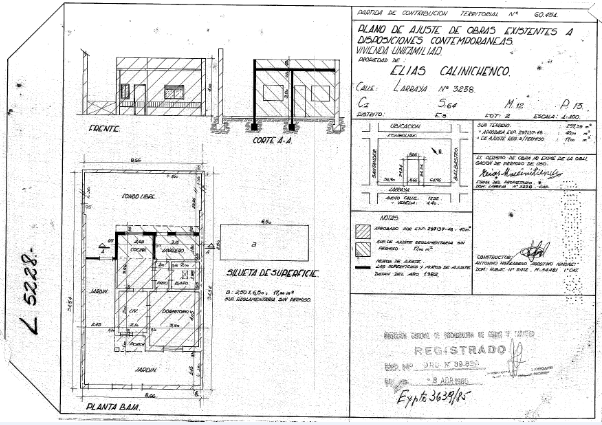 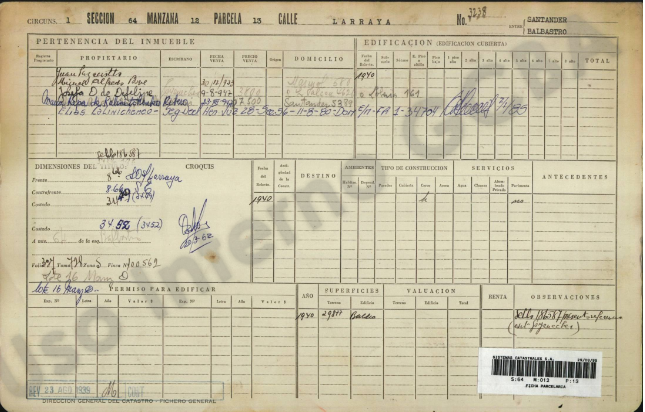 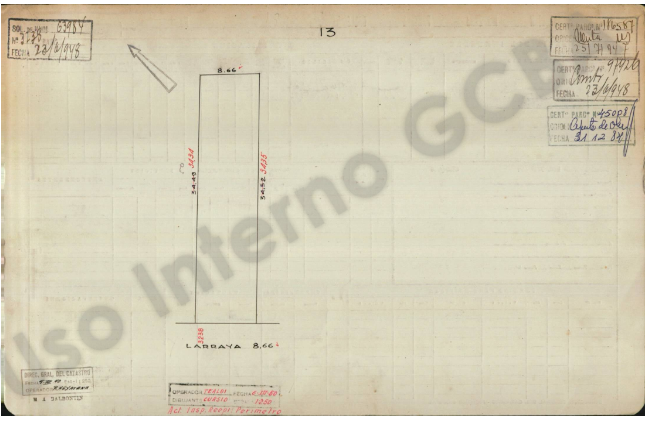 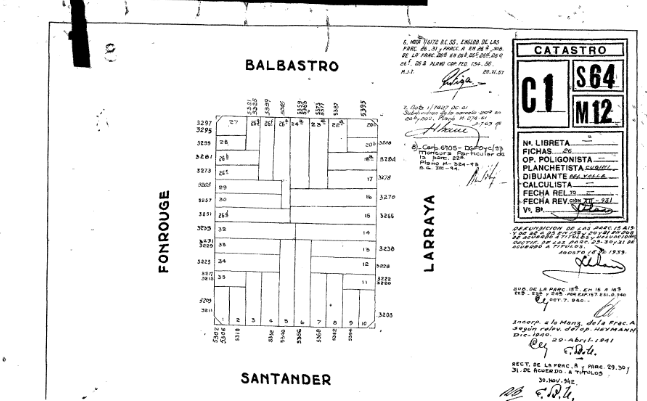 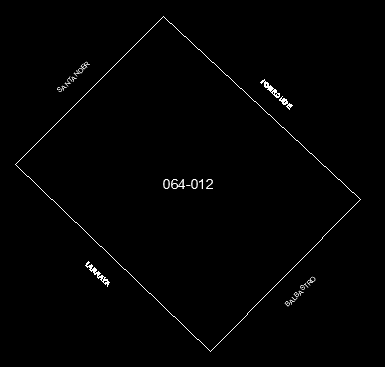 DXF Georreferenciado ya lo tienen
CATASTRO: SUBSANA Y NOTIFICA
Incorporan los documentos GEDO con los antecedentes
al expediente
Formularios a cargar (3)
Archivos a incorporar (3)
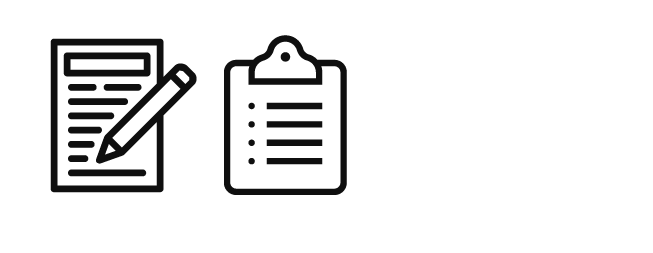 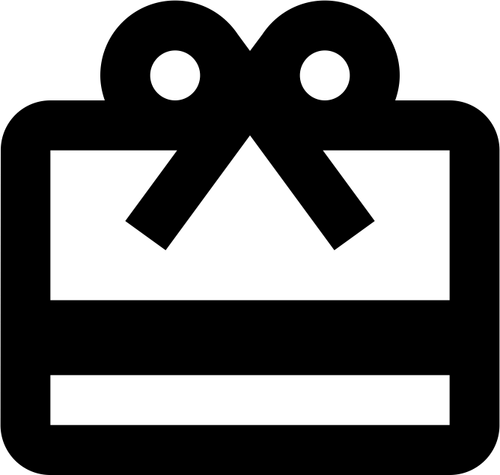 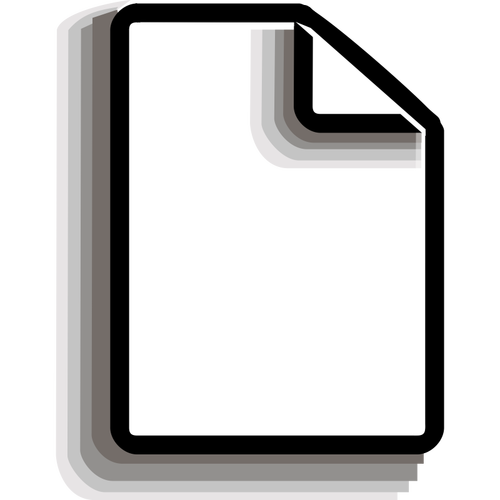 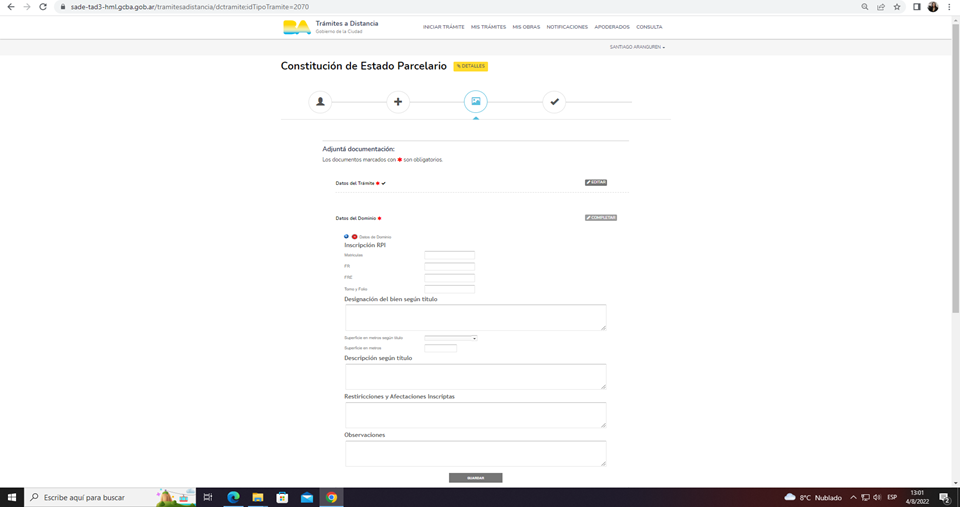 1 - Ficha Parc.2- Plano índice3- Perímetro4- Planos Mensura
5-  Planos de Obra
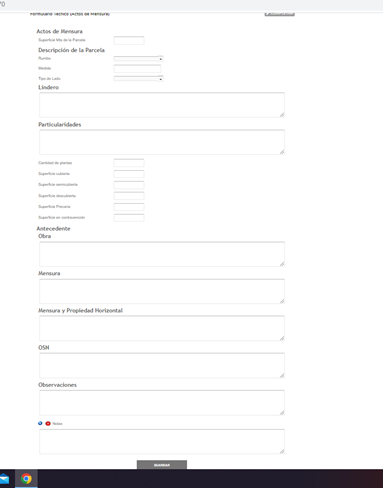 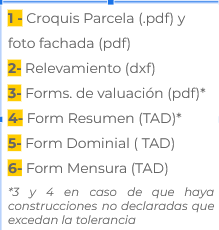 PROFESIONAL: CAMPO, GABINETE Y COMPLETA CAMPOS TAD
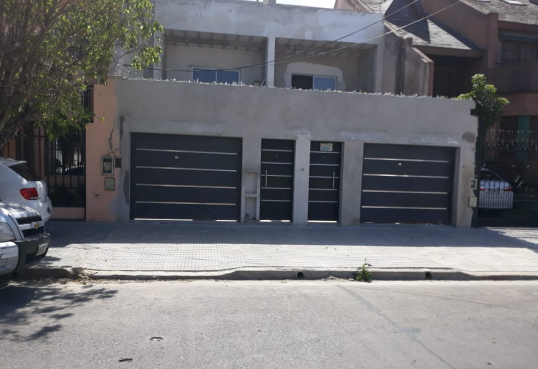 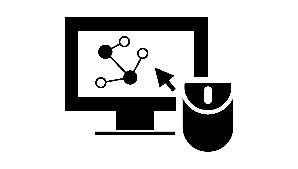 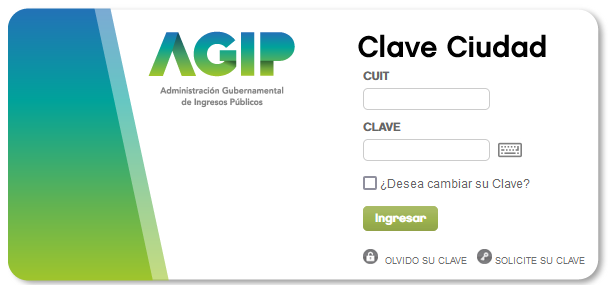 FORMULARIO TAD
FORMATO DEL DATO A INGRESAR
*
*
Datos de Dominio
D O M I N I O
RT: 29.4 Formulario técnico de datos dominiales
1-34704
-
+
Datos de Inscripción
Inscripción RPI
Descripción según titulo
Matriculas
Descripción según titulo
*
Superficie (m2)
Tomo y Folio
Superficie indicada en Titulo
Designación del bien según titulo
*
Calculada
Restricciones y Afectaciones Inscriptas
SI/NO
TM:728-FL:359-ZN:S-FC:562
LOTE 16 de la Manzana D
Servidumbres/expropiaciones/ etc. copiar del informe en Mayúsculas y minúsculas. 
Nunca en MAYUSCULAS.
Observaciones
Solo en casos relevantes
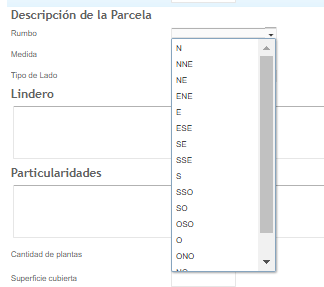 FORMULARIO TAD
FORMATO DEL DATO A INGRESAR
*
Actos de Mensura
-
+
312.97
Superficie de la parcela (m2)
Descripción de la parcela
N, NO, NNO, NOO, etc.
Rumbo del Lado
10.12m
Medida del Lado
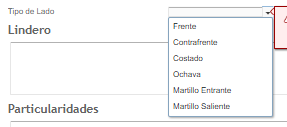 Frente, costado, fondo .
M E N S U R A
RT: 29.3 Formulario técnico de Mensura
Tipo de Lado
002, 058-025-001.
Parcela lindera por lado
Particularidades
Afectaciones, Restricciones de la parcela registradas en catastro
BALDIO
Datos del Edificio
NO
2
Cantidad de plantas
142.01
es mayor al 5% por tratarse de sup inf a 500m2 presenta  formularios de avalúo y carga formulario resumen..
Superficie cubierta total
13.59
Superficie semicubierta total
203.36
Superficie descubierta total
Superficie precaria total
0.00
Superficie en contravención total
155.60
-
+
FORMULARIO TAD
FORMATO DEL DATO A INGRESAR
Antecedentes
Obra
-
Mensura
-
Mensura y Propiedad Horizontal
OSN
-
M E N S U R A
RT: 29.3 Formulario técnico de Mensura
NOTAS
Nota 1
RT:32.  Notas inciso 2) y 3)
2) No hay plano de obra antecedente: No se ha podido realizar el cotejo del relevamiento con plano de obra civil por no encontrarse el mismo en los antecedentes provistos al momento de la constitución del estado parcelario.
3) Construcciones no empadronadas por AGIP: Del cotejo con el certificado de empadronamiento surge que existen construcciones no empadronadas para las cuales la Agencia Gubernamental de Ingresos Públicos calculará el Valor Fiscal Homogéneo en base al relevamiento efectuado. Salvo acuerdo de partes en contrario, la deuda que pudiera generarse por las edificaciones no empadronadas serán imputadas al transmitente.
Nota 1
Foto Fachada
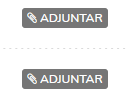 Plano de parcela pdf
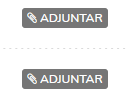 Plano de parcela dxf
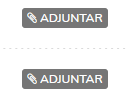 Formulario de avalúo pdf
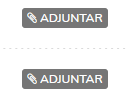 -
+
FORMULARIO TAD
FORMATO DEL DATO A INGRESAR
+
Terreno Baldío
En caso de ser Baldío, no avanza el formulario
NO
Superficies de la Parcela
54.66
Superficie demolida
29/05/2021
Fecha de demolición
155.60
Superficie Total existente
Único
RESUMEN
RT: 29.2 Formularios de Avalúo y Formulario Resumen
Tipo de destino
Destino
VIVIENDA MULTIFAMILIAR
Destino :
75.58
Superficie existente en destino
75.58
Superficie Nueva/Ampliada
01/01/2022
Fecha de construcción de sup.Nueva
-
Refacción del destino
REGULAR
Estado del Edificio
form:1/1/polig:1 y form:1/1/polig:2
Nombre del polígono
Observaciones
Documentación Presentada
-
MH :
-
PO :
AYSA :
-
-
+
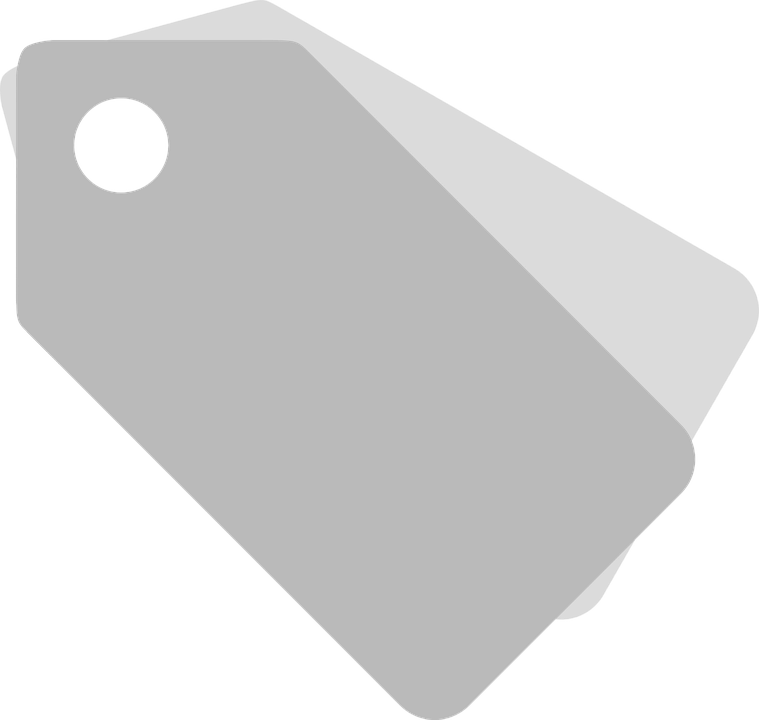 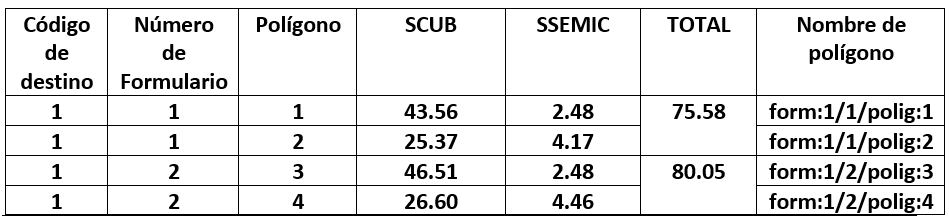 GUIA SUGERIDA
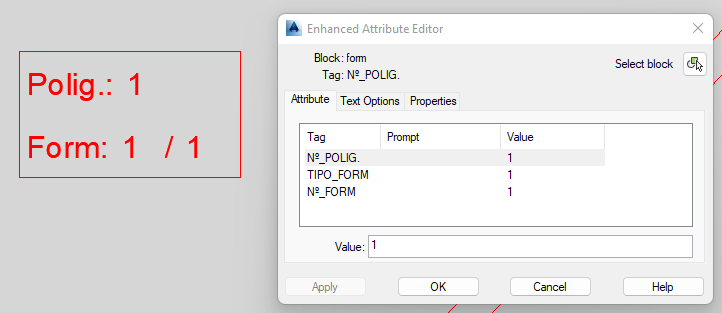 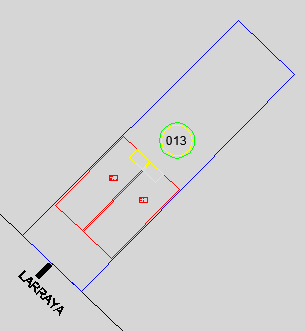 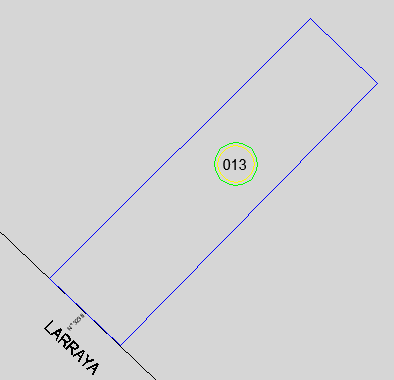 Se proponen dos polígonos en PB suponiendo características diferentes
TÍTULO 5 CEP
FORMULARIOS DE VALUACIÓN
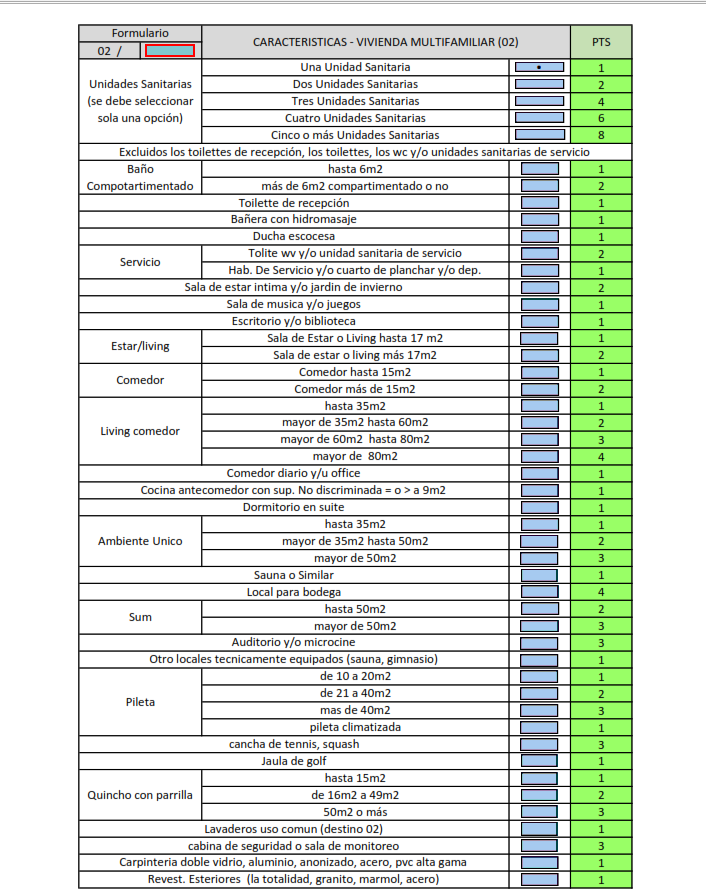 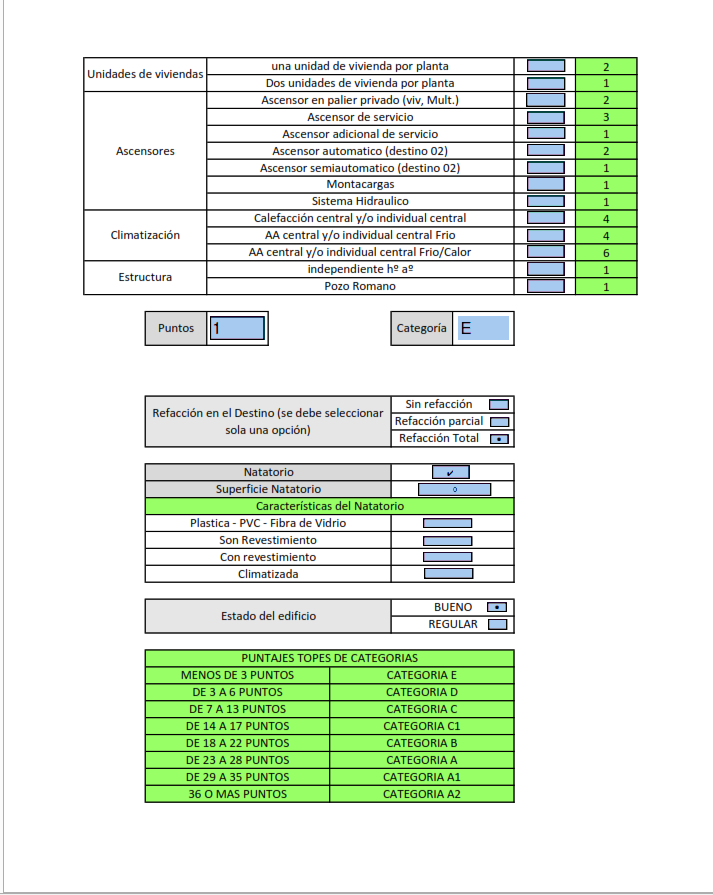